Стратегия написания сочинения по тексту
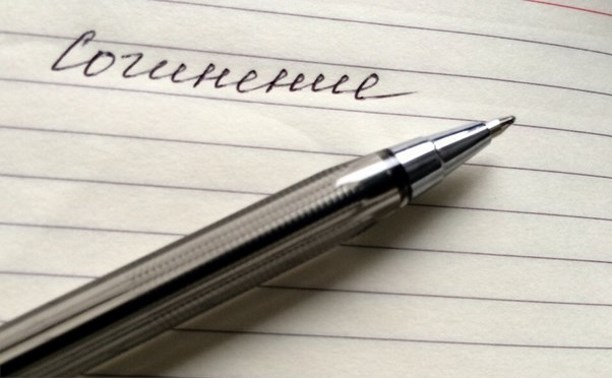 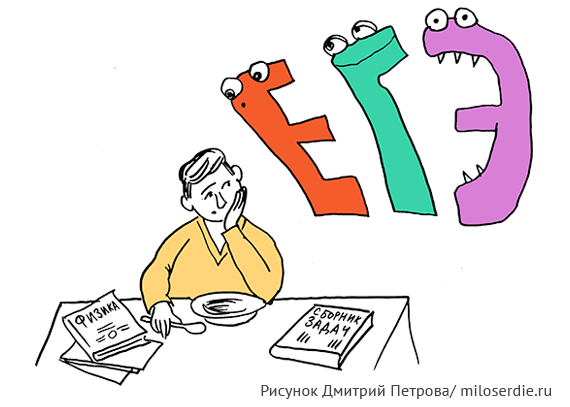 Почему мы начинаем написание сочинения с определения авторской позиции?
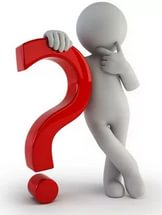 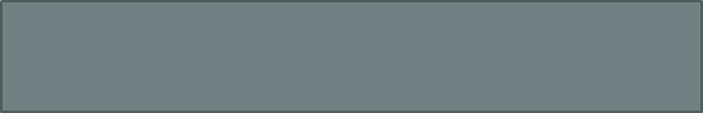 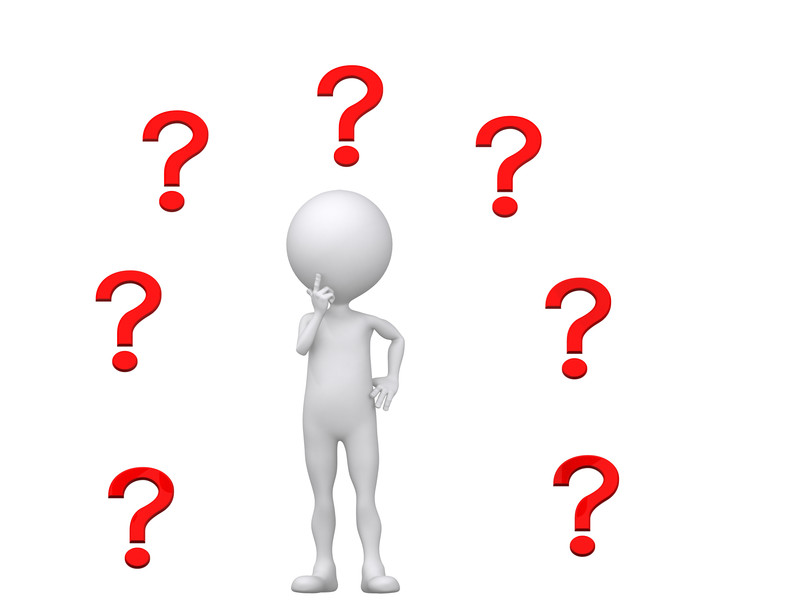 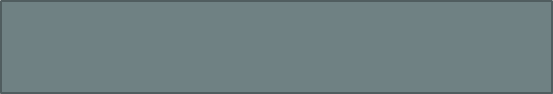 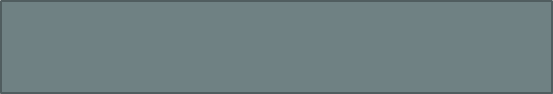 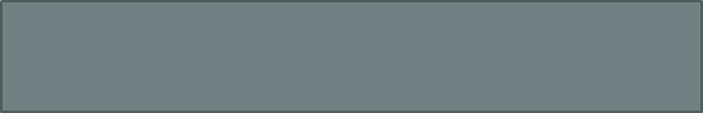 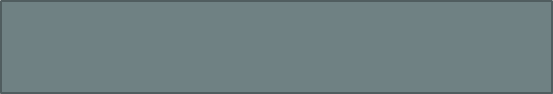 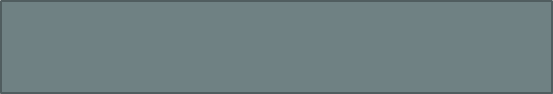 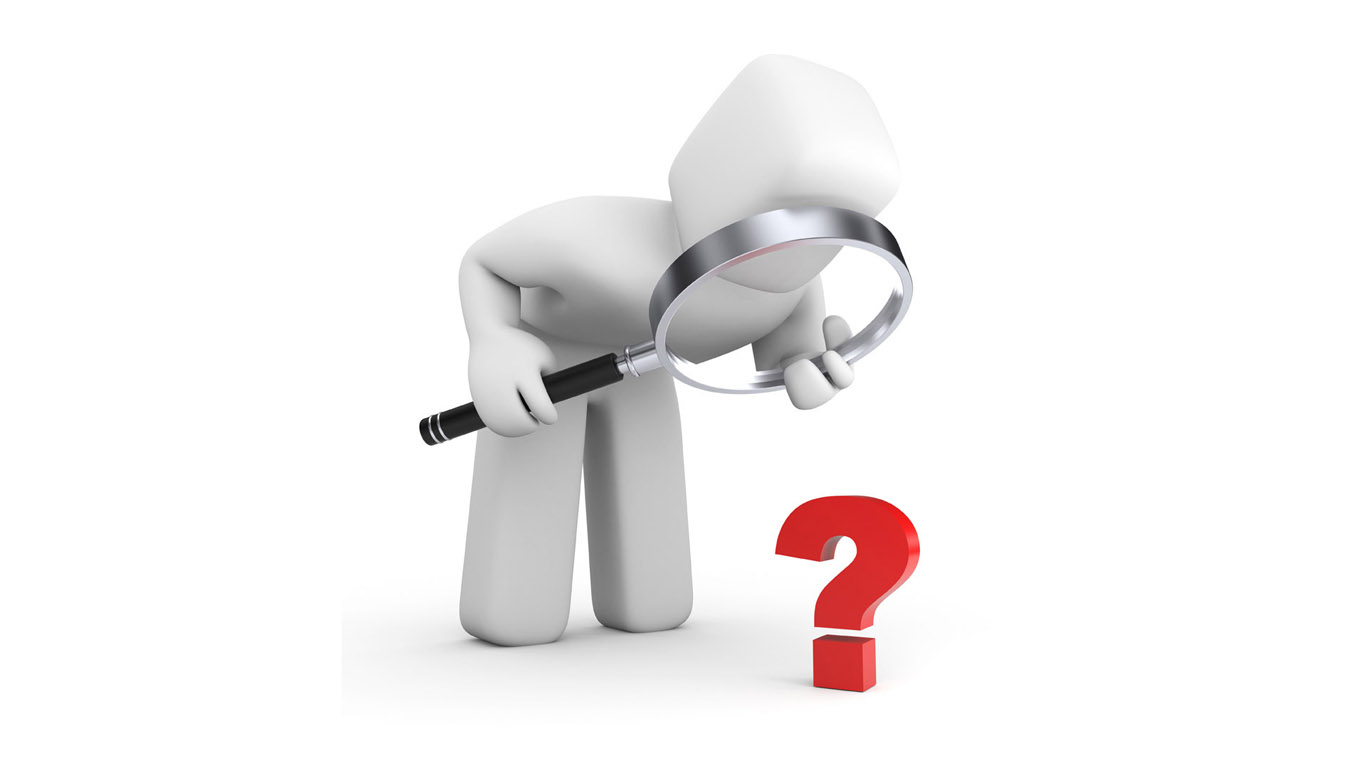 Ключевые слова
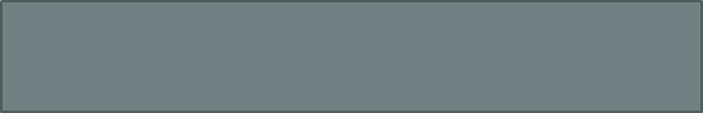 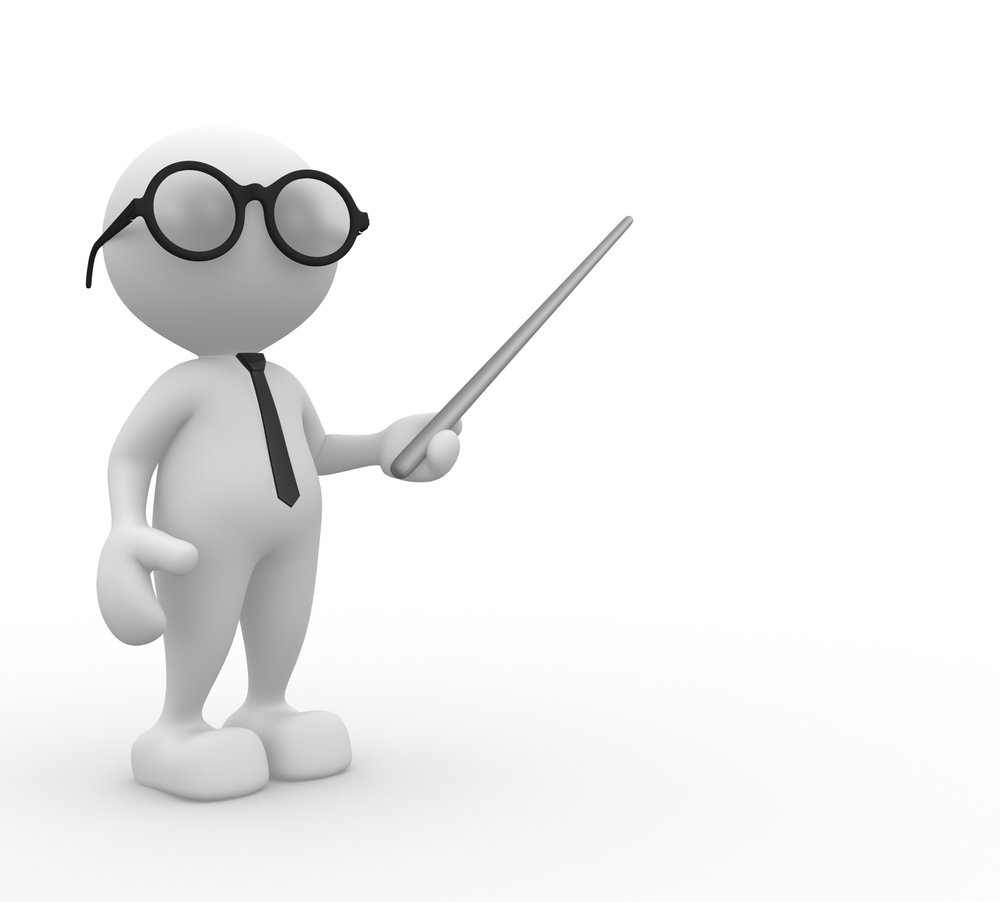 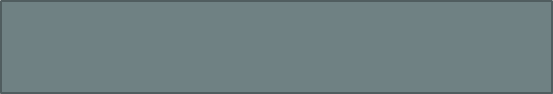 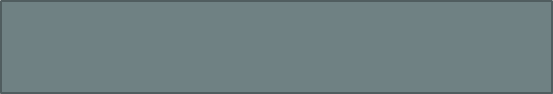 Основная мысль
Ключевые слова
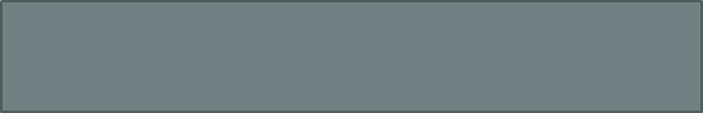 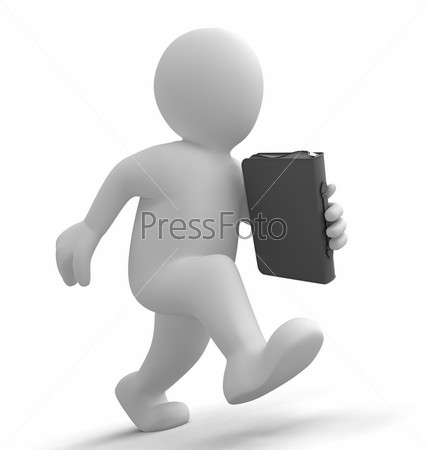 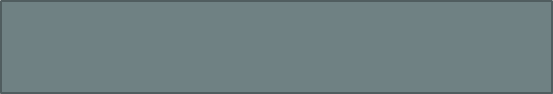 Авторская позиция
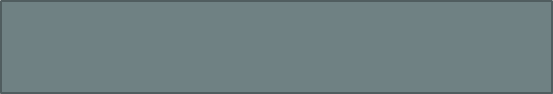 Основная мысль
Ключевые слова
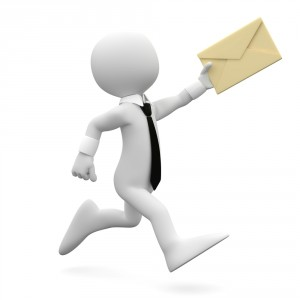 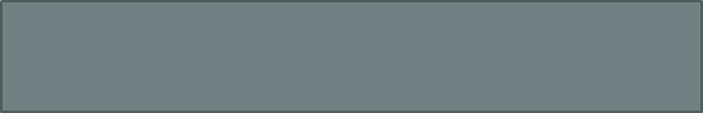 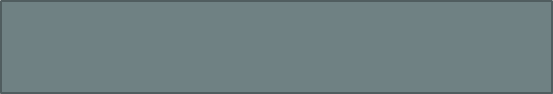 Проблема в форме вопроса
Авторская позиция
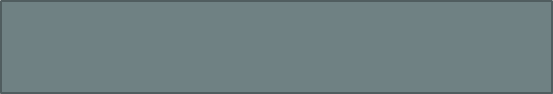 Основная мысль
Ключевые слова
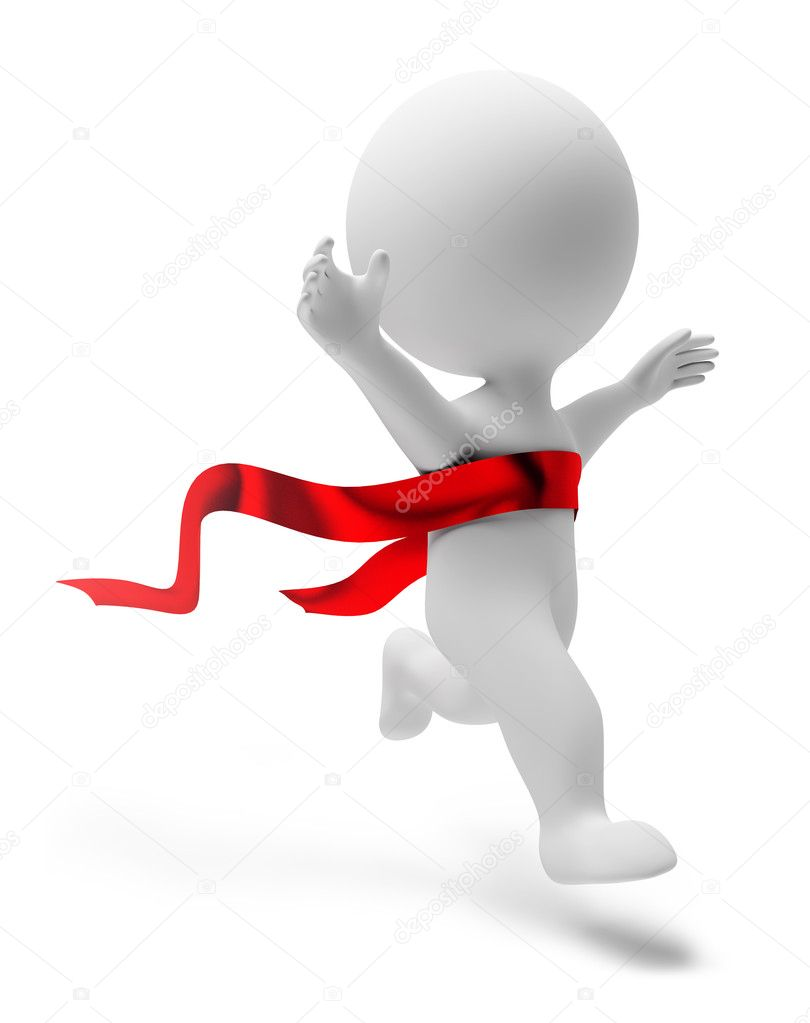 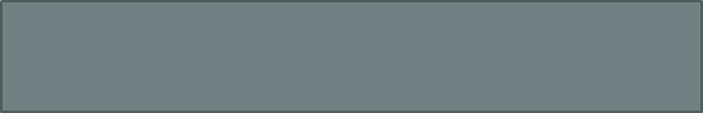 Проблема (чего?)
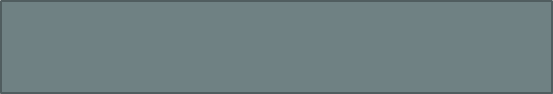 Проблема в форме вопроса
Авторская позиция
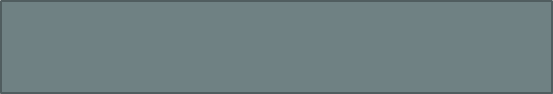 Основная мысль
Ключевые слова
Стратегия написания сочинения по тексту
Прочитайте текст, выделите ключевые слова.
Подчеркните предложения, указывающие на авторскую позицию.
Сформулируйте основную мысль.
Сформулируйте авторскую позицию.
От авторской позиции задайте вопрос. Это и будет проблема в виде вопроса.
Задайте к проблеме вопрос (чего?).
Подберите примеры-иллюстрации, подтверждающие основую мысль и авторскую позицию.
Напишите сочинение, придерживаясь композиции.
Композиция сочинения
Композиция сочинения
Почему мы начинаем написание сочинения с определения авторской позиции?
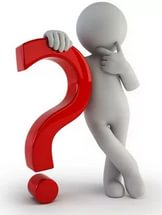 Домашнее задание
Написать сочинение-рассуждение, придерживаясь композиции (см. памятку)
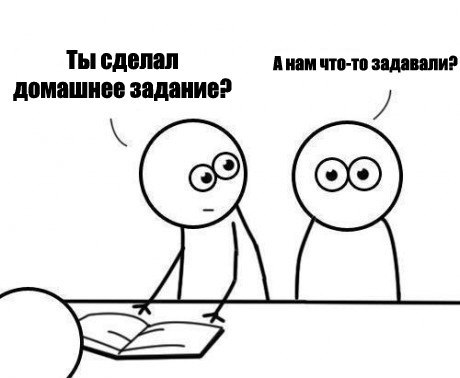